Nuclear energy
FEW course
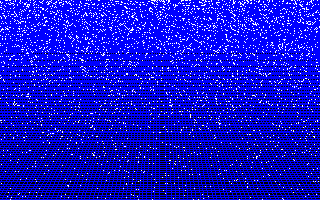 Jo van den Brand
www.nikhef.nl/~jo/ne
May 11, 2011
Week 6, jo@nikhef.nl
Inhoud
Jo van den Brand
Email: jo@nikhef.nl  URL: www.nikhef.nl/~jo 
0620 539 484 / 020 598 7900, Kamer T2.69
Book
Elmer E. Lewis, Fundamentals of Nuclear Reactor Physics
Week 1 Nuclear reactions, neutron interactions
Week 2 Neutron distributions in energy
Week 3 Reactor core
Week 4 Reactor kinetics
Week 5 Neutron diffusion, distribution in reactors
Week 6 Impact, risks, etc.
Week 7 Reactivity feedback, long-term core behavior
Website: www.nikhef.nl/~jo/ne 
Werkcollege
Woensdag, Mark Beker (mbeker@nikhef.nl)
Tentamen 
23 mei 2011, 8:45 – 10:45 in HG-10A05, 2 uur
Herkansing: 22 augustus 2011, 8:45 – 10:45
Beoordeling: huiswerk 20%, tentamen 80% (alles > 5)
Najaar 2009
Jo van den Brand
Mining accidents
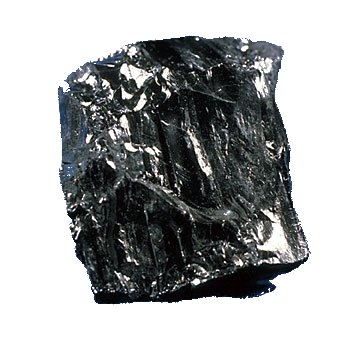 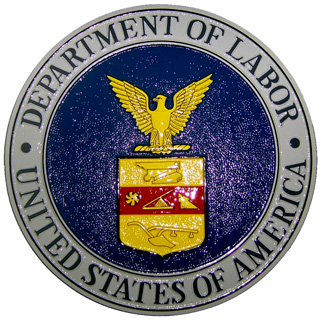 Fatalities and injuries for mining in USA
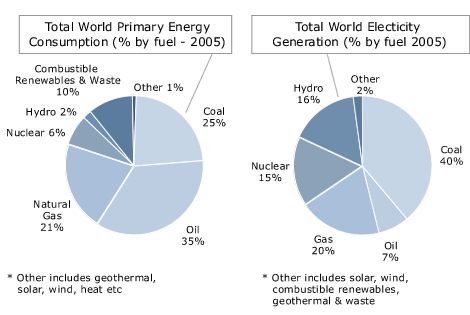 deadliest year in U.S. coal mining history was 1907, with 3,242 deaths
Benxihu (Honkeiko) Colliery (本溪湖媒礦), located at Benxi, Liaoning, China. On April 26, 1942, a gas and coal-dust explosion in the mine killed 1,549, 34% of the miners working that day.
Najaar 2009
Jo van den Brand
3
Source: State Administration of Work Safety
Coal mining accidents: USA and China
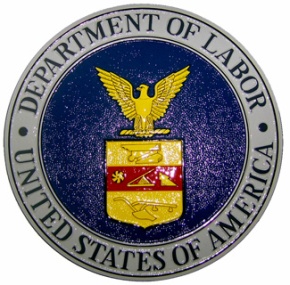 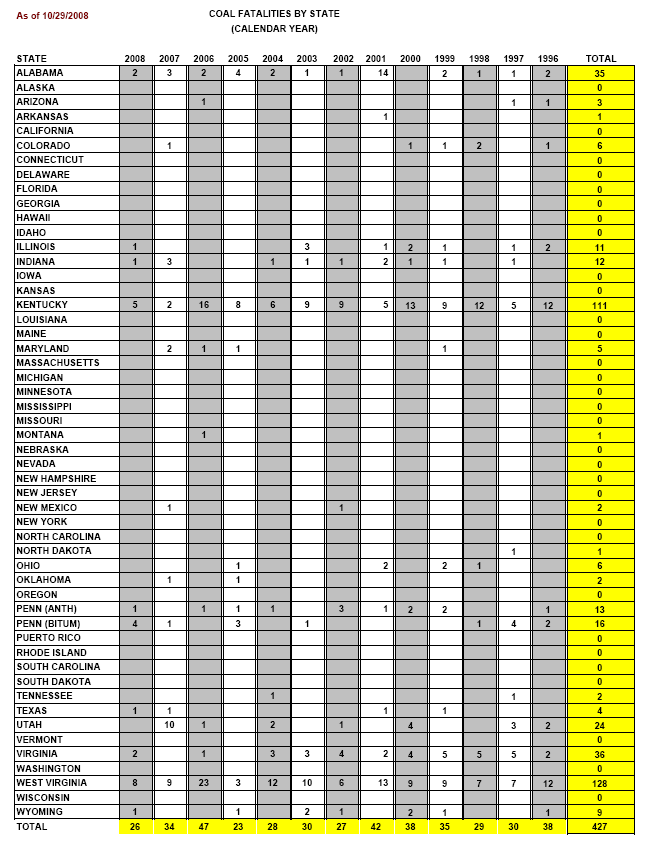 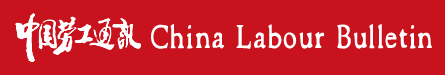 In 2004: China official statistics: 6,027 deaths
USA reported 28 deaths in the same year

Coal production in China is twice that of the USA, while the number of coal miners is around 50 times that of the USA

Thus, deaths in coal mines in China are 
	4 times as common per worker
 	108 times as common per unit output
 as in the USA.
Najaar 2009
4
Work-Related Lung Disease (WoRLD) Surveillance System
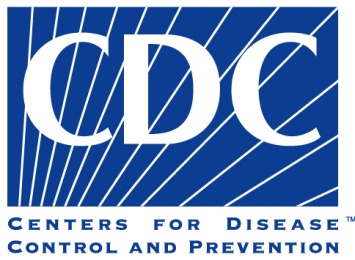 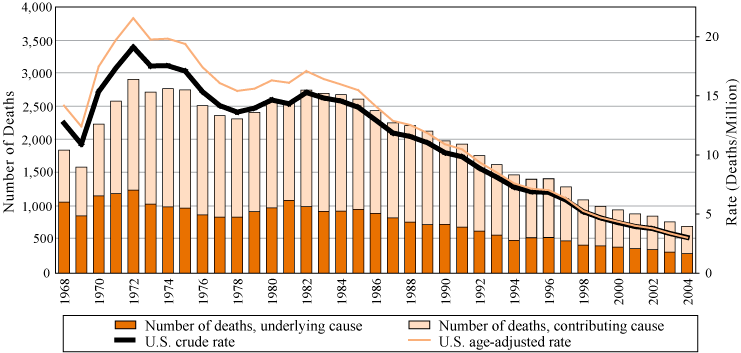 Pneumoconiosis
 42,252 underground miners (2000)
 10,000 deaths last 10 years
http://www.cdc.gov/
US residents, age 15 and over, 1968 - 2004
Federal Black Lung Program:
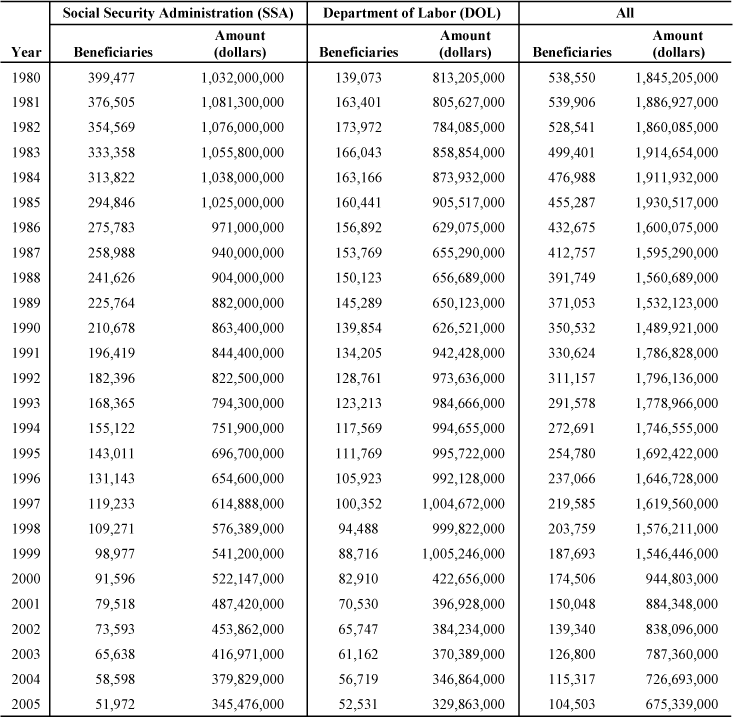 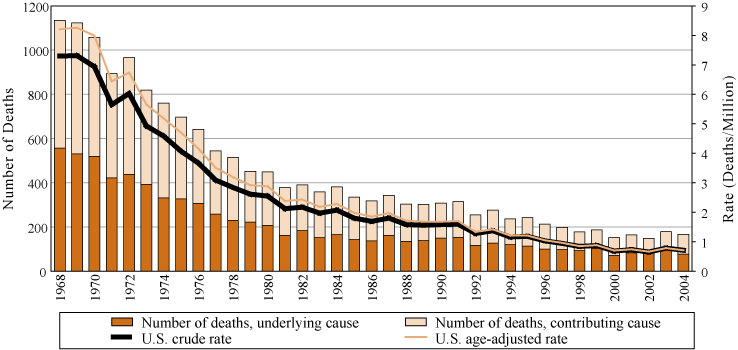 Silicosis
5
Federal Black Lung Program: 
 4000 new cases of black lung every year in the USA (4% of workers annually)
 10 000 new cases every year reported in China (0.2% of workers).
Najaar 2009
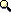 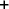 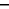 Black lung disease in China
Jo van den Brand
Najaar 2009
6
Radiation exposure of coal
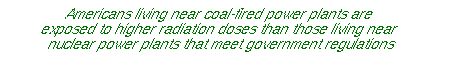 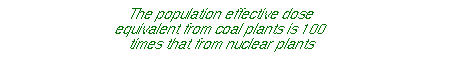 Science 8 December 1978: Vol. 202. no. 4372, pp. 1045 – 1050 DOI: 10.1126/science.202.4372.1045
The extremely high standards of the nuclear industry result in a regimen of care and containment
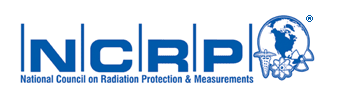 NCRP Report No. 95, Radiation Exposure of the U.S. Population from Consumer Products and Miscellaneous Sources 
NCRP Report No. 95 is another of the assessment series of reports. This Report recognizes that there are many consumer products available which emit ionizing radiation, in some cases as an essential element of the proper performance of the device and in other cases as incidental or extraneous to the purpose for which the product was designed. The Report evaluates the exposures from all of these types of products. Treated are electronic products such as television receivers and airport luggage inspection systems; radioactive materials such as radioluminous products, building materials, glass and ceramics; and miscellaneous exposure sources such as high voltage vacuum electronic units. Also covered are exposures resulting from disposal of radioactive surplus items and transport of radioactive materials. Recommendations for dose reduction are also provided in the Report
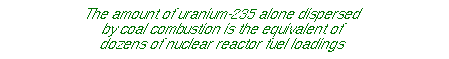 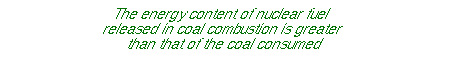 Najaar 2009
7
Unclean Fuels Kill 1.5 Million People Per Year - UN
GENEVA - Half the world's population burns wood, coal, dung and other solid fuels to cook food and heat their homes, exposing them to dangerous smoke that kills 1.5 million people a year, the UN health agency said on Thursday. 
The World Health Organisation (WHO) said women and children in Africa and Asia were especially vulnerable to indoor air pollution from open fires and poorly ventilated stoves. 
Children make up 800,000 of the 1.5 million people who die each year from polluting household fuels, women account for 500,000 deaths and the remaining 200,000 are men. 
"Day in day out, and for hours at a time, women and their small children breathe in amounts of smoke equivalent to consuming two packs of cigarettes per day," the WHO said. 
Yet in a report entitled "Fuel For Life: Household Energy and Health," the Geneva-based agency said it could cost as little as US$6 per family to install better-insulated and fuel efficient stoves in developing countries. 
"Making cleaner fuels and improved stoves available to millions of poor people in developing countries will reduce child mortality and improve women's health," WHO Director General Lee Jong-wook said. 
Inhaling indoor smoke doubles a child's risk of pneumonia and makes adults three times as likely to suffer chronic pulmonary disease than those who cook with electricity, gas and other clean-burning fuels, it said. 
Halving the 3 billion people worldwide cooking with solid fuels by 2015 would cost between US$13 billion to US$43 billion a year depending on the new energy source used, WHO said. Using liquefied petroleum gas would be cheaper than ethanol. 
But it would save up to US$91 billion a year over 10 years due to health care savings, less illness, fewer deaths, and higher productivity due to less time-intensive fuel collection and cooking. 
"With more time available, children would do better at school, while their mothers could engage in child care, agriculture or other income-generating activities," it said. 
Making better-ventilated stoves available to half of those currently using inefficient cookers could save US$34 billion in fuel expenditure each year, it said.
 

Story Date: 5/5/2006
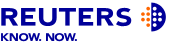 Najaar 2009
Jo van den Brand
8
Oil spills
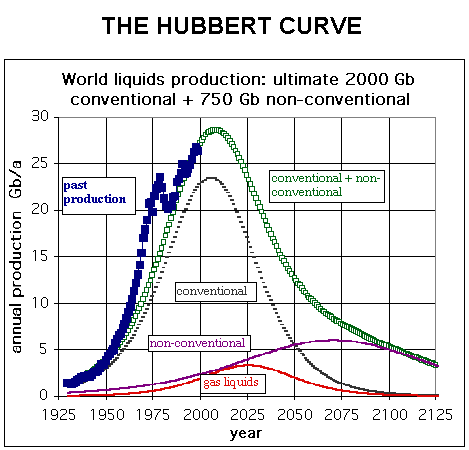 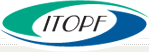 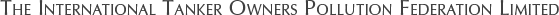 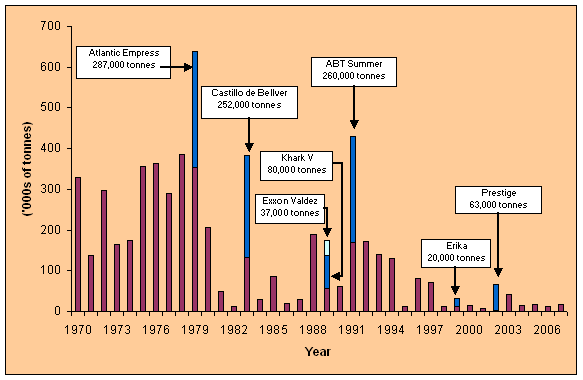 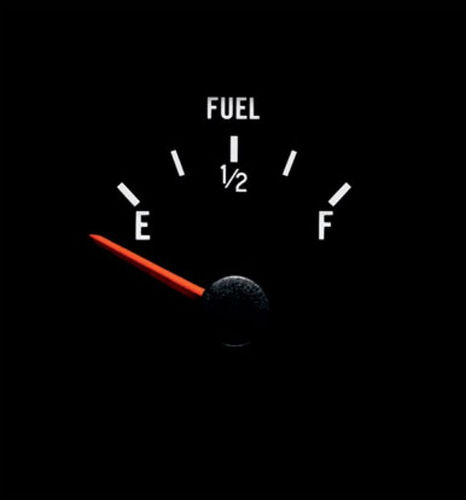 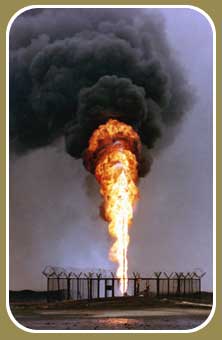 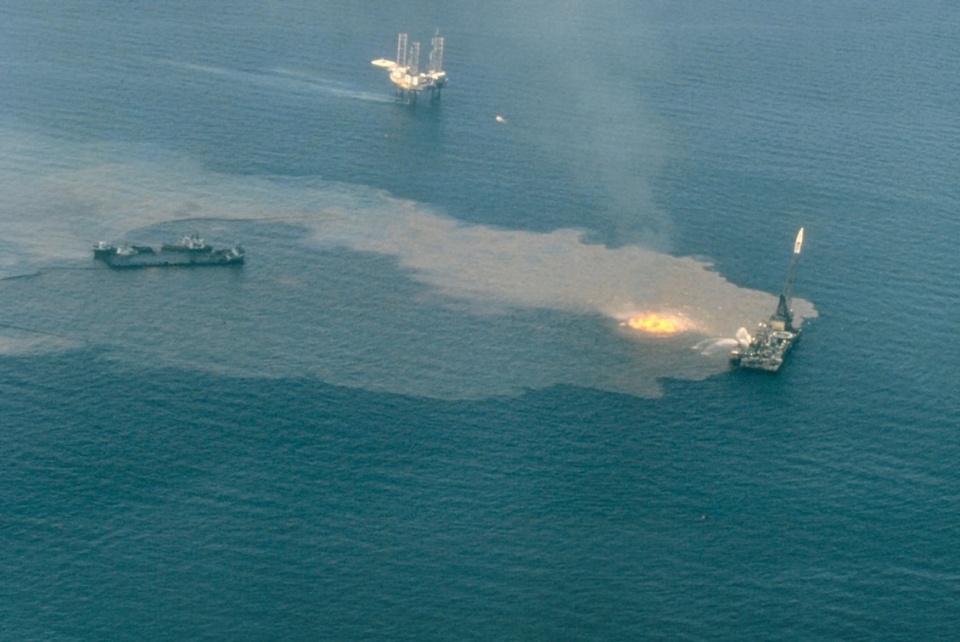 Gulf war oil spill, 1991, 0.8 - 1.5Gt
IXTOC I oil well blowout
1979, Gulf of Mexico, 480Mt
Najaar 2009
9
Oil: pipeline ruptures, platform accidents
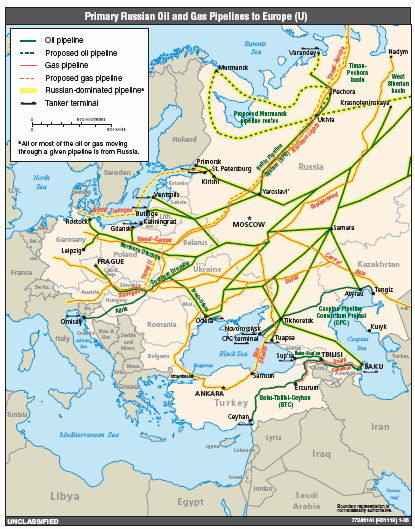 Nigeria
1998: At Jesse, Nigeria in the Niger Delta in Nigeria, a petroleum pipeline exploded      killing about 1200 villagers, some of whom were scavenging gasoline. The worst of several similar incidents in this country
2000: Another pipeline explosion near the town of Jesse killed about 250 villagers
2000: At least 100 villagers died when a ruptured pipeline exploded in Warri
2000: A leaking pipeline caught fire near the fishing village of Ebute near Lagos, killing at least 60 people
2003: A pipeline punctured by thieves exploded and killed 125 villagers near Umuahia, Abia State
2004: A pipeline punctured by thieves exploded and killed dozens of people in Lagos State
2006: An oil pipeline punctured by thieves exploded and killed 150 people at the Atlas Creek Island in Lagos State.
2006: A vandalized oil pipeline exploded in Lagos. Up to 500 people may have been killed.
2008: 2008 Ijegun pipeline explosion

Russia
1989: Sparks from two passing trains detonated gas leaking from an LPG pipeline near Ufa. Up to 645 people were reported killed
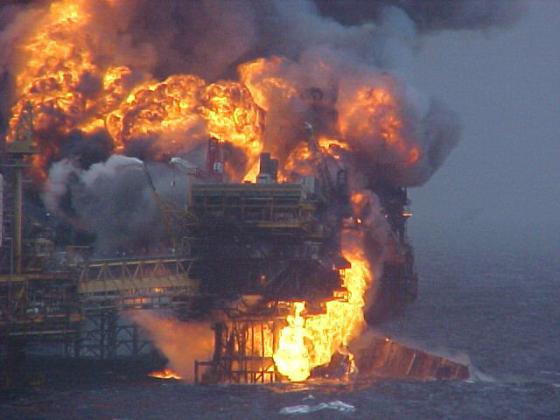 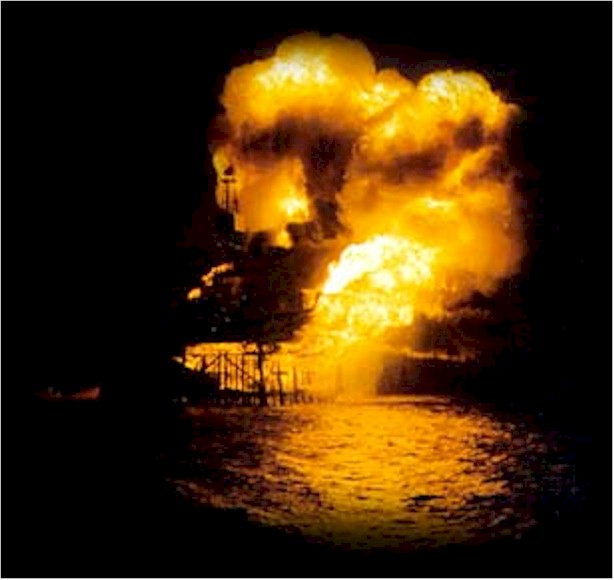 Piper Alpha was a North Sea oil production platform operated by Occidental Petroleum (Caledonia) Ltd. The platform began production in 1976, first as an oil platform and then later converted to gas production. An explosion and resulting fire destroyed it on July 6, 1988, killing 167 men. Total insured loss was about US$ 3.4 billion.
10
Dam disasters
Banqiao dam failure – 1975

According to the Hydrology Department of Henan Province, in the province, approximately 86,000 people died from flooding and another 145,000 died during subsequent epidemics and famine. In addition, about 5,960,000 buildings collapsed, and 11 million residents were affected.
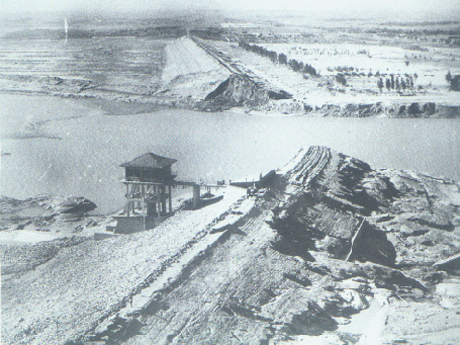 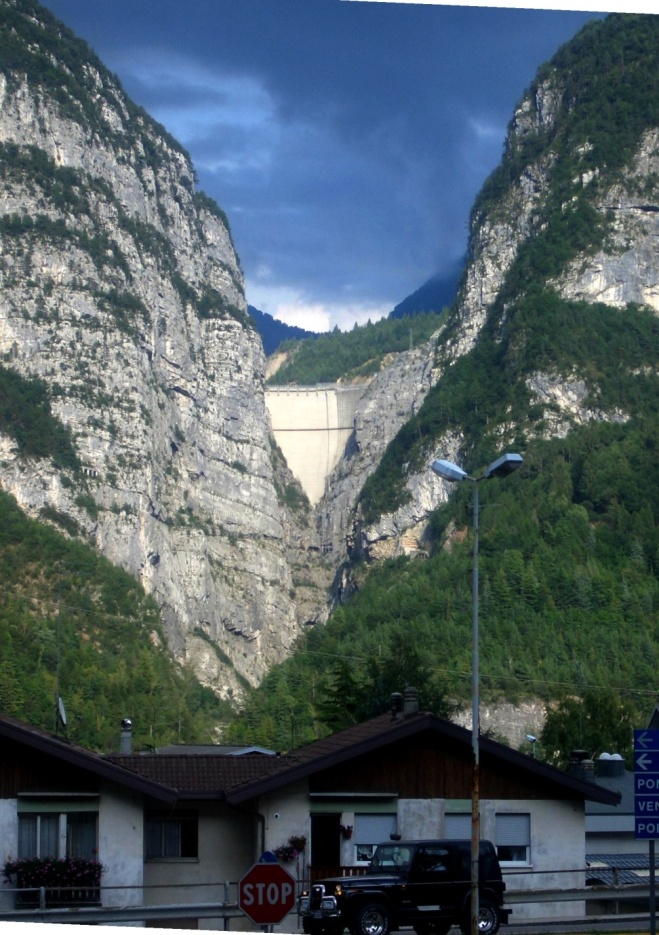 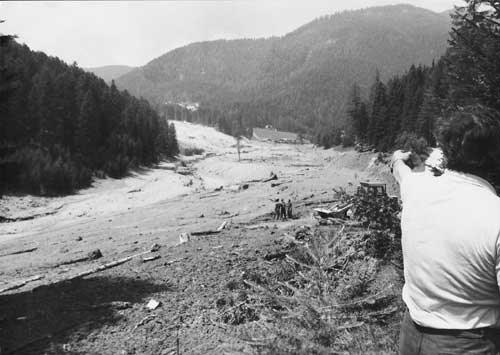 Val di Stava dam disaster – 1985

268 deaths
Vajont dam disaster – 1963

One of the highest dams in the world measuring 262 metres 

Its 1963 failure during initial filling was caused by geological instability

Total of 1910 casualties
Najaar 2009
11
International Nuclear Event Scale
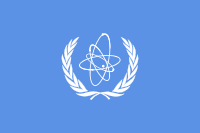 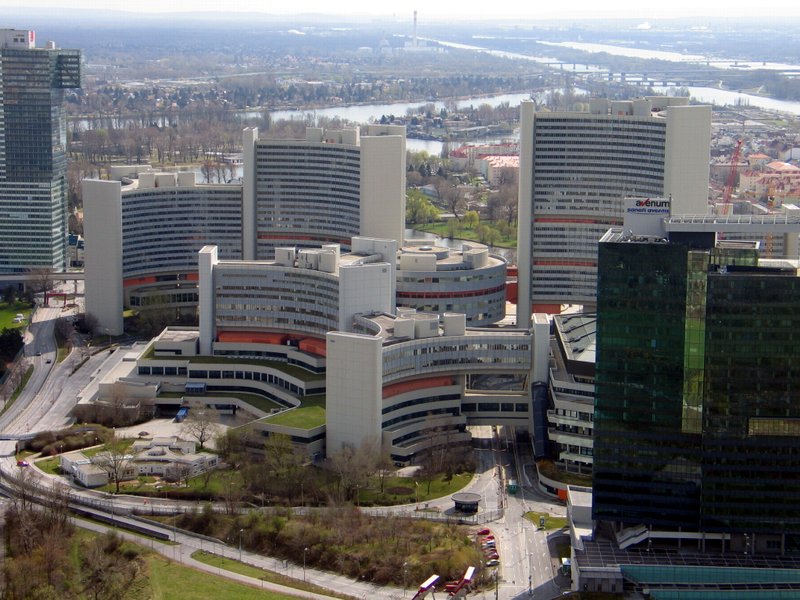 International Atomic Energy Agency
Najaar 2009
First nuclear accidents
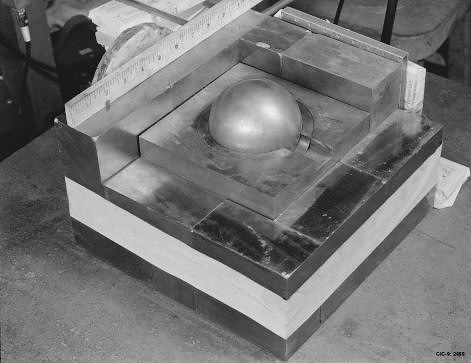 Harry K. Daghlian, Jr., (1921 – September 15, 1945)

Physicist of Armenian descent with the Manhattan Project who accidentally irradiated himself on August 21, 1945 during a critical mass experiment at the remote Omega Site facility at Los Alamos National Laboratory in New Mexico, resulting in his death 21 days later.

Daghlian was irradiated as a result of a criticality accident that occurred when he accidentally dropped a small tungsten carbide brick onto a 6.2 kg delta phase plutonium bomb core. 

This core was later nicknamed the "Demon core”
Louis Alexander Slotin (December 1, 1910 – May 30, 1946)

Canadian physicist and chemist who took part in the Manhattan Project. 
Performed experiments with uranium and plutonium cores to determine their critical mass values. After World War II, Slotin continued his research at Los Alamos National Laboratory. 

On May 21, 1946, Slotin accidentally began a fission reaction, which released a burst of hard radiation. He was rushed to hospital, and died nine days later.
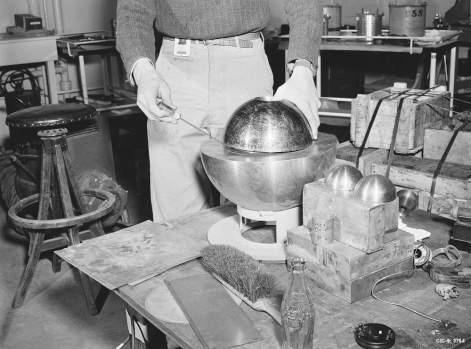 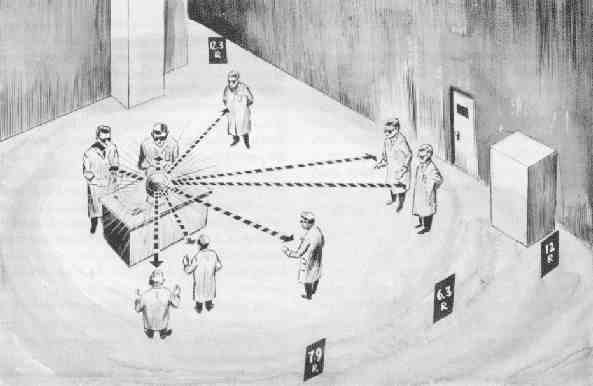 Najaar 2009
13
Three Mile Island – TMI-2
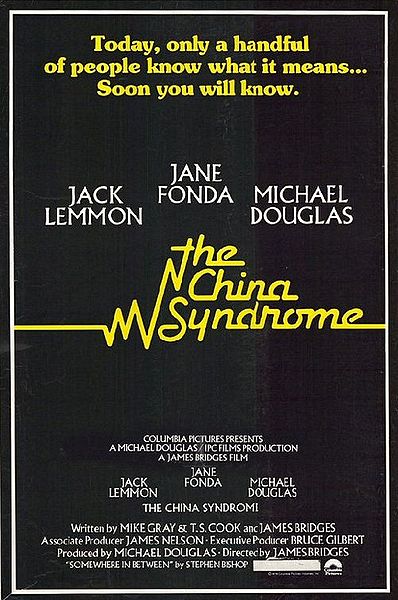 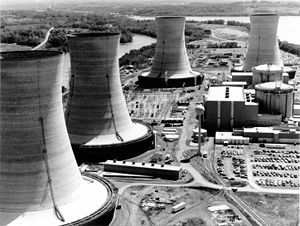 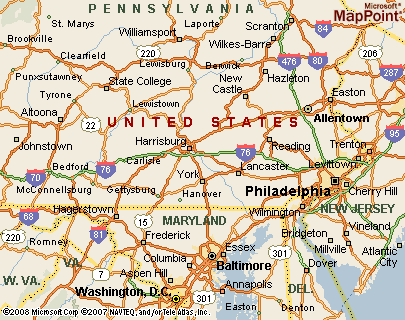 Release few weeks before accident
TMI-2: PWR (Babcock & Wilcox)

March 28, 1979. Biggest nuclear accident in USA. Pump of secondary non-nuclear cooling fails. Turbine and reactor are shutdown (normal procedure).

Temperature and pressure in reactor rise (normal). Relief valve of pressurizer (PORV) opens.

PORV should close, but fails to do so (not noticed by operators). Pressure keeps dropping, cooling water pours out of PORV. Reactor core overheats.

Backup system failed since after tests prior to accident people forgot to open valves (human error). Half of the core melted. All contained. Radioactive noble gases (~43 kCi krypton) were vented (<20 Ci of I-131).

Average dose to people within ten miles was 8 mrem. Nobody received more than 100 mrem (power plant workers norm: < 5 rem per year. Estimate of additional cancers <~ 1.
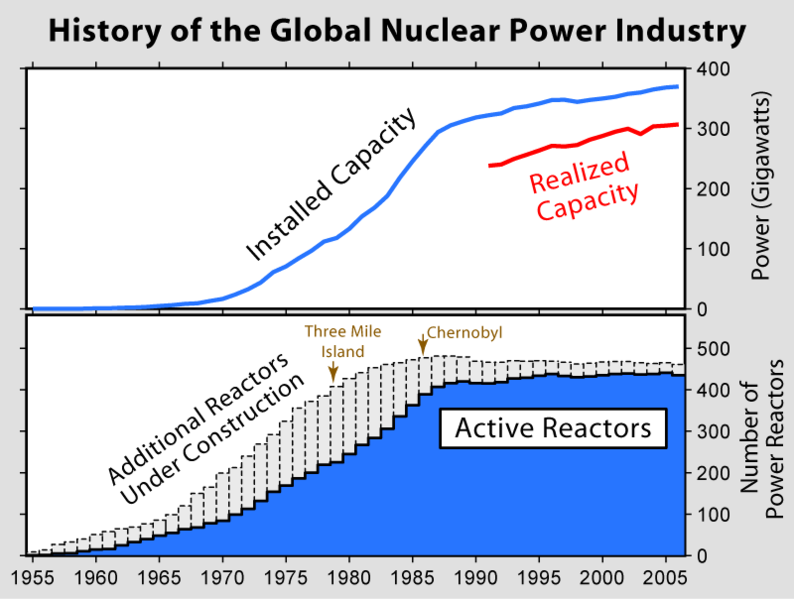 Najaar 2009
14
Mayak – Russian nuclear fuel reprocessing plant
Mayak plant

Built in 1945 – 48 in total secrecy for Soviets Union’s nuclear weapon program. Five nuclear reactors were built.

On 29 September 1957, when the failure of the cooling system for a tank storing tens of thousands of tons of dissolved nuclear waste resulted in a non-nuclear explosion having a force estimated at about 75 tons of TNT (310 gigajoules), which released some 20 MCi (740 peta-becquerels) of radioactivity.

At least 200 people died of radiation sickness, 10,000 people were evacuated from their homes, and 470,000 people were exposed to radiation.
Najaar 2009
15
The world total annual energy consumptions amount to 14 billion coal equivalent.
Nuclear power – October 2008
Najaar 2009
16
Energy reserves – 2006
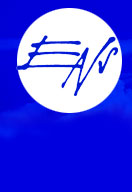 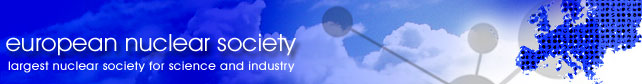 The world total annual energy consumptions amount to 14 billion coal equivalent.
Najaar 2009
17
Nuclear installations in The Netherlands
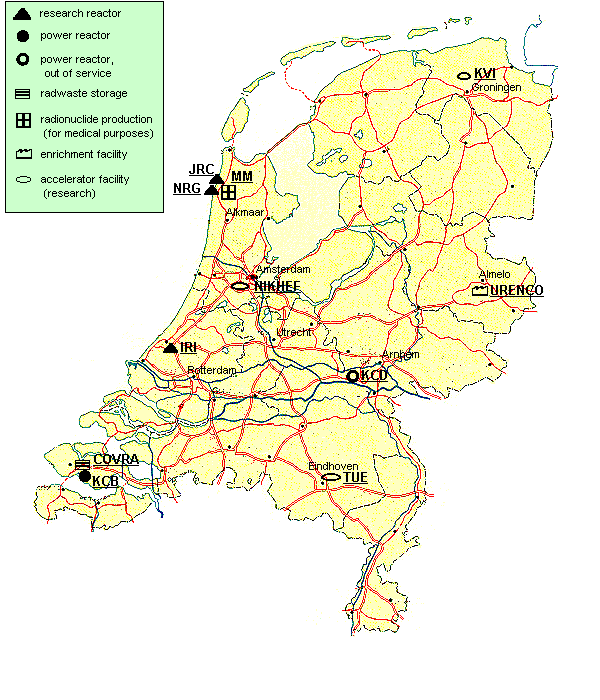 Najaar 2009
18